Estudando para o Enem de forma invertida
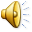 Cinemática: Velocidade 
           Enem:2012\ Questão: 66

NOME:YASMIM GONÇALVES  TURMA:1ºMO5
            EEEFM FILOMENA QUITIBA
O que É?
Cinemática é a parte da Mecânica que descreve o movimento, determinando a posição, a velocidade e a aceleração de um corpo em cada instante.
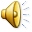 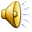 ENEM 2012 – QUESTÃO 66
Uma empresa de transporte precisa efetuar a entrega de uma encomenda o mais breve possível. Para tanto, a equipe de logística analisa o trajeto desde a empresa até o local da entrega. Ela verifica que o trajeto apresenta dois trechos de distâncias diferentes e velocidades máximas permitidas diferentes. No primeiro trecho, a velocidade máxima permitida é de 80 km/h e a distância a ser percorrida é de 80 km. No segundo trecho, cujo comprimento vale 60 km, a velocidade máxima permitida é 120 km/h. Supondo que as condições de trânsito sejam favoráveis para que o veículo da empresa ande continuamente na velocidade máxima permitida, qual será o tempo necessário, em horas, para a realização da entrega?
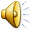 ALTERNATIVAS
a)0,7
b)1,4
c)1,5 
d)2,0 
e)3,0
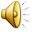 Resolução
Com o veículo movimentando-se sempre com a velo - cidade máxima em cada trajeto, temos:
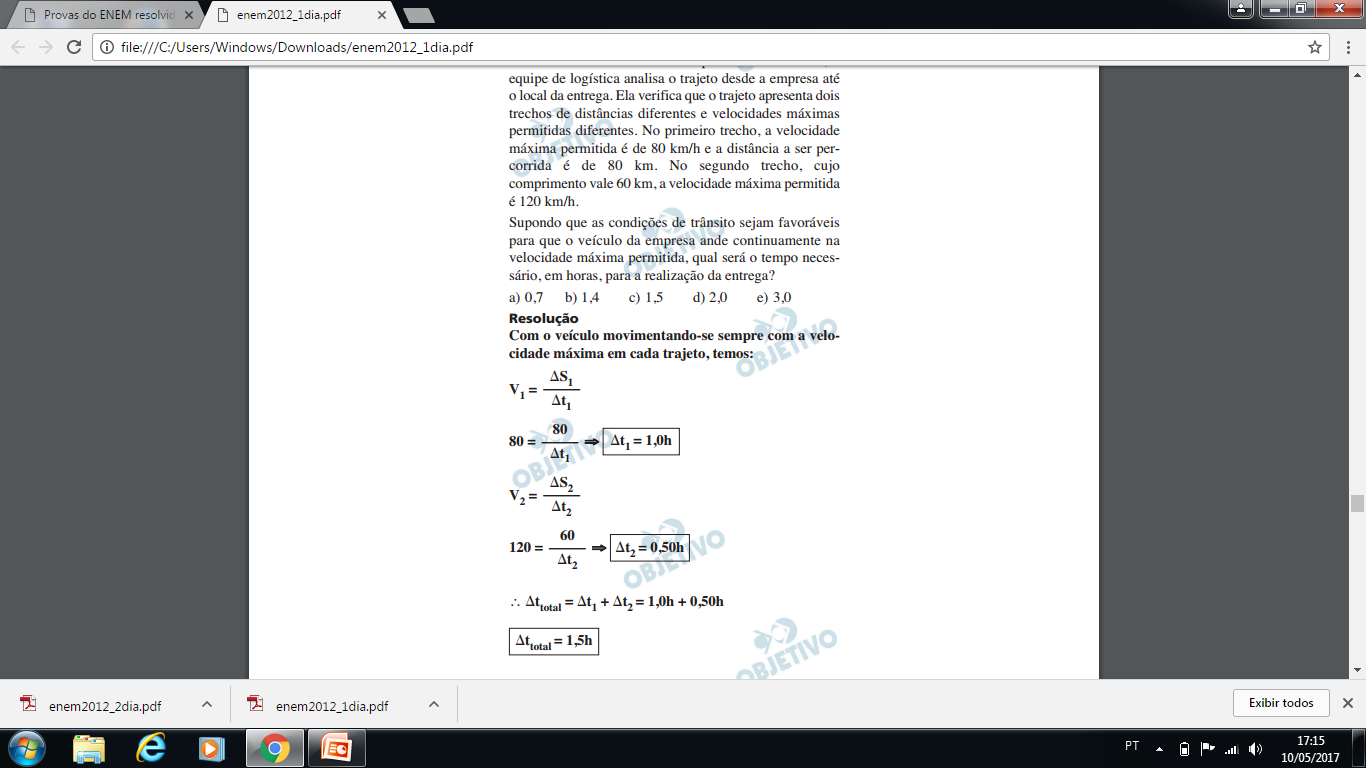 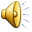 RESPOSTA
LETRA C 
    1,5
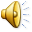